به نام خالق گلها و دوستدار پروانه ها
تاریخچه عفونت بیمارستانی
تاریخچه کنترل عفونت بیمارستانی در دنیا بسیار قدیمی بوده و از زمانی آغاز می گردد که برای مراقبت و درمان بیماران از قرن چهارم میلادی در نقاط مختلف دنیا بیمارستان تاسیس گردید. 
طبق آمار جهانی :
میزان ابتلا به عفونت بیمارستانی (1/400/000) نفر در سال 
میزان بروز عفونت بیمارستانی در کشورهای توسعه یافته 5-10% 
 میزان بروز عفونت بیمارستانی در کشورهای در حال توسعه بیش از 25%
میزان صدمه اقتصادی ناشی از عفونت بیمارستانی، 8 میلیارد دلار گزارش شده است.
کلیات احتیاطات استاندارد
احتیاطات استاندارد در مورد چه کسانی باید رعایت شود؟
کلیه بیماران تحت مراقبت در بیمارستان، صرفنظر از نوع بیماری، تشخیص، عفونی بودن یا نبودن بیمار

در مواجهه با چه مواردی باید رعایت شود؟
خون
مایعات و ترشحات بدن
پوست آسیب دیده
غشاهای مخاطی
عفونت: فرایندی که طی آن عامل بیماریزا به میزبان حساس حمله کرده، رشد و تکثیر یافته و باعث آسیب رساندن به میزبان می شود

عفونت بیمارستانی: عفونتی است که 24 تا 48 ساعت بعد از پذيرش بیمار در بیمارستان ایجاد می شود به شرط آنکه در زمان پذیرش فرد علایم آشکار عفونت را نداشته باشد

کلونیزاسیون: رشد و تکثیر عامل عفونی در میزبان بدون ایجاد عفونت

ناقل: افرادی که کلونیزاسیون آنها با میکرواورکانیسم ها میتواند منجر به کلونیزاسیون یا عفونت دیگران شود.
انتقال عفونت در بیمارستان
منبع ارگانیسم های عفونت زا
میزبان حساس
راه انتقال
ایزولاسیون
هدف از ایزولاسیون:
جلوگیری از انتقال میکرواورگانیسم از بیمار کلونیزه شده یا عفونی شده به :
 دیگر بیماران
 مراجعین بیمارستان
 کارکنان مراکز پزشکی
اصول ایزولاسیون:
احتیاطات استاندارد                                                                        Standard Precaution

 احتیاط بر اساس راه انتقال بیماری    
                                                                    Transmission- Based Precaution
احتياط هاي استاندارد
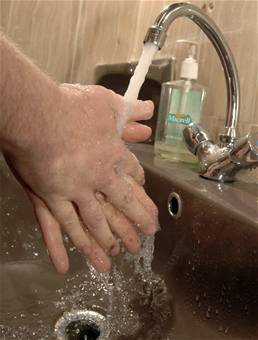 شستشوي دست ها 
استفاده ازدستكش و ماسك ، گان ، محافظت از چشم 
پيشگيري از برخورد نوك سوزن و اجسام نوك تيز 
پيشگيري از پاشيدن ترشحات و  مايعات بدن
انواع احتیاط بر اساس راه انتقال بیماری
احتیاط هوایی (Airborne.P)

جهت پیشگیری از انتقال بیماری هایی که اندازه ذرات عامل عفونی کمتر از 5 میکرون باشد.
احتیاط هوایی در بیماری های زیر:
بیمار سلی مضنون یا تایید شده، سرخک، آبله مرغان، زونا، بیمار HIV که مشکوک به سل است، SARS و ...
اصول احتیاط هوایی
اتاق ایزوله برای بیمار با فشار منفی
 هوای اتاق 6 بار در ساعت تعویض شود
 در اتاق کاملا بسته باشد
 محدودیت در جابجایی و انتقال بیمار
 استفاده از ماسک N95 برای پرسنل
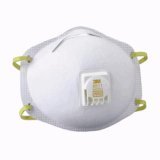 احتیاط قطرات (Droplet. P)

جهت پیشگیری از انتقال بیماری هایی که اندازه ذرات عامل عفونی بیش از 5 میکرون باشد.
در زمانی که بیمار عطسه، سرفه یا صحبت می کند یا در حین ساکشن یا برونکوسکپی قابل انتقال است.
احتیاط قطرات در بیماری های زیر:
هموفیلوس آنفولانزای تیپ B، عفونت مننگوکک، پنوموکک مقاوم، سیاه سرفه، سرخجه، اوریون و ویروس آنفولانزا
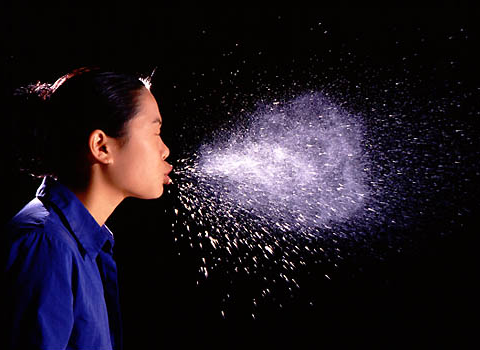 اصول احتیاط قطرات
بیمار باید در اتاق ایزوله باشد
رعایت فاصله یک متری با بیمار
 در اتاق می تواند باز باشد
 محدودیت در جابجایی بیمار
 در صورت ضرورت جابجایی استفاده از ماسک استاندارد
 استفاده از ماسک و دستکش و گان توسط کادر پزشکی
احتیاط تماسی(Contact. P)
پیشگیری از انتقال بیماری که از راه تماس مستقیم (با بیمار کلونیزه شده عفونی) و تماس غیر مستقیم (با وسایل و محیط اطراف بیمار)
احتیاط تماسی در بیماری های زیر:
عفونت های منتقل از راه مدفوعی – دهانی (شیگلا،هپاتیت A)
،عفونت های اسهالی شدید، کلستریدیوم دیفیسیل، استاف مقاوم، هرپس سیمپلکس و ...
اصول احتیاط تماسی
بیمار باید در اتاق ایزوله باشد
 دستکش قبل از وارد شدن به اتاق پوشیده و شود و قبل از خروج از اتاق در آورده شده و با محلول های ضدعفونی دست ها شسته شود
 استفاده از گان توسط پرسنل پزشکی
 استفاده از وسایل اختصاصی برای بیمار
 نظافت و ضدعفونی روزانه اتاق بیمار و وسایل موجود در آن
وسایل حفاظت فردی
کاربرد؟
محافظ صورت یا عینک
ماسک
گان
پیش بند پلاستیکی
دستکش 
روکفشی
کلاه
نكاتي در مورد بكارگيري وسايل حفاظت فردي
كاهش احتمال عفونت
تنها در صورتيكه درست استفاده شوند موثرند.
جايگزين شستشوي دست نمي شود.
ترتيب پوشيدن وسايل حفاظت فردي
شستن دست
پوشيدن گان
پوشيدن كلاه يا محافظ هاي موهاي سر
پوشيدن ماسك
پوشيدن محافظ صورت يا عينك
پوشيدن دستكش
ترتيب خارج كردن وسايل حفاظت فردي
درآوردن دستكش
درآوردن گان
شستن دست
درآوردن عينك
درآوردن كلاه يا پوشش مو
Hand Hygiene
شستن دست ها مهمترین راه پیشگیری از عفونت های بیمارستانی می باشد، به علت اینکه بیشتر عفونت های بیمارستانی از طریق تماس انتقال داده می شوند.
طبق بررسی های انجام شده، شستن دست ها باعث کاهش 25 تا 50 درصد عفونت های بیمارستانی می شود.
میکرواورگانیسم های موجود روی دست
پوست انسان دو نوع فلور دائم و موقت دارد.
فلور موقت (E.Coli  و پسودومونا )
فلور دائم (استاف کواگولاز منفی، گونه های کورنیه باکتریوم و گونه های میکرو کوک)

 از عوامل مهم در کسب عوامل بیماری زا میتوان به بلند بودن ناخن ها و داشتن انگشتر اشاره کرد.
پنج موقعیت برای بهداشت دست
چه وقت؟
 قبل از تماس با بیمار
 قبل از انجام روش های آسپتیک یا تمیز
 بعد از تماس با مایعات و ترشحات بدن بیمار و در آوردن دستکش
 بعد از تماس با بیمار
بعد از تماس با اشیا محیطی مجاور بیمار
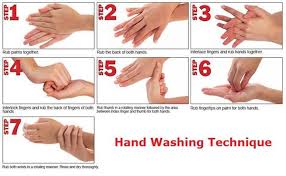 موفق باشيد